Тема: «Ломоносовская реформа русского стихосложения, её значение для эволюции поэтического языка»
Внеклассное мероприятие в 7 классе


Автор: Окостко Ирина Ивановна, 
учитель русского языка и литературы 
МБОУ гимназии № 5 г. Морозовска 
Ростовской области
Цель занятия: раскрыть содержание реформы русского стихосложения, её значение для эволюции поэтического языка.
Форма проведения: дидактическая игра «Заседание учёного совета по вопросам теории литературы»
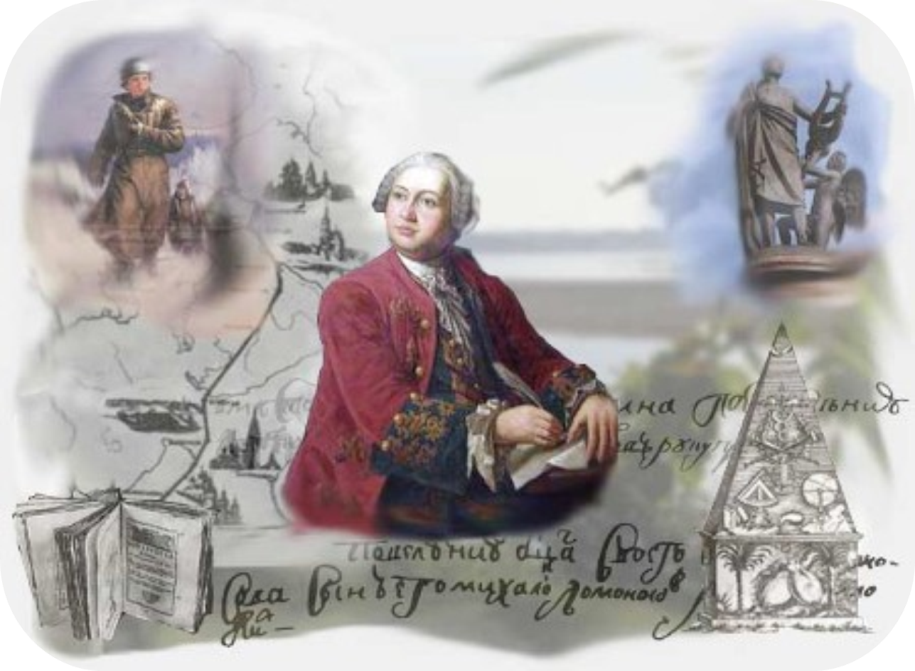 1711 - 1765
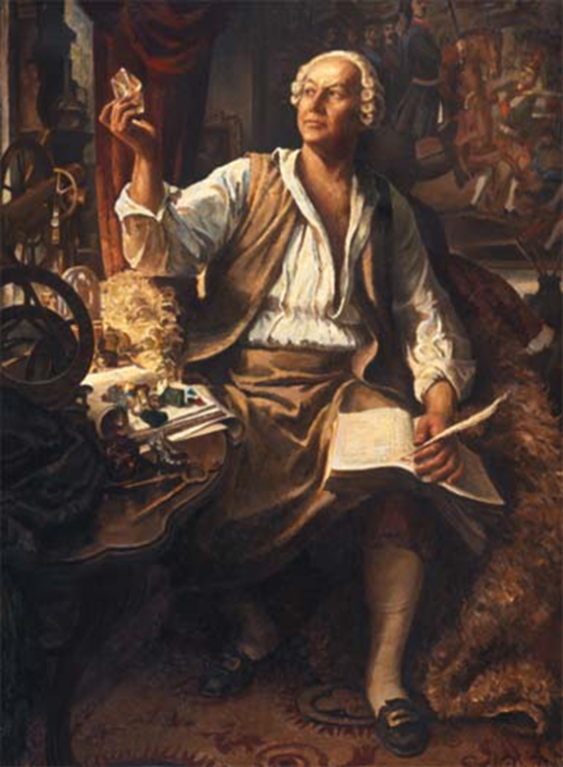 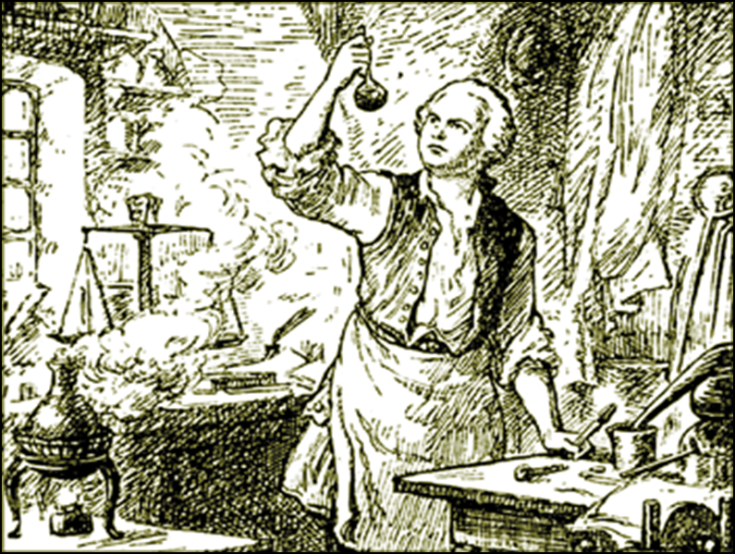 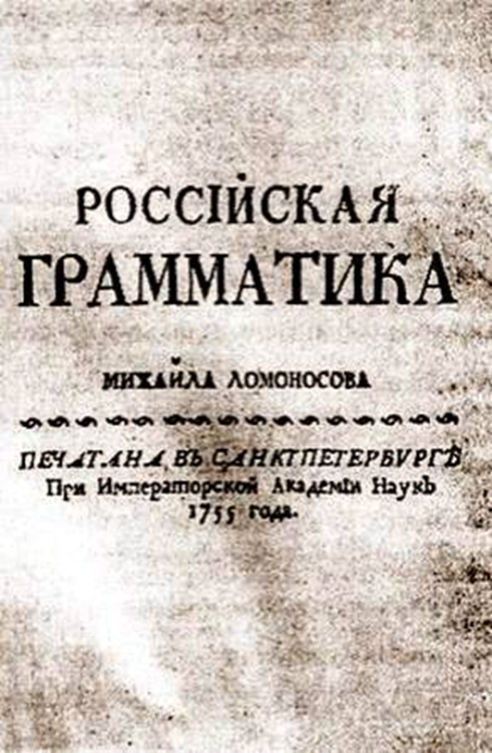 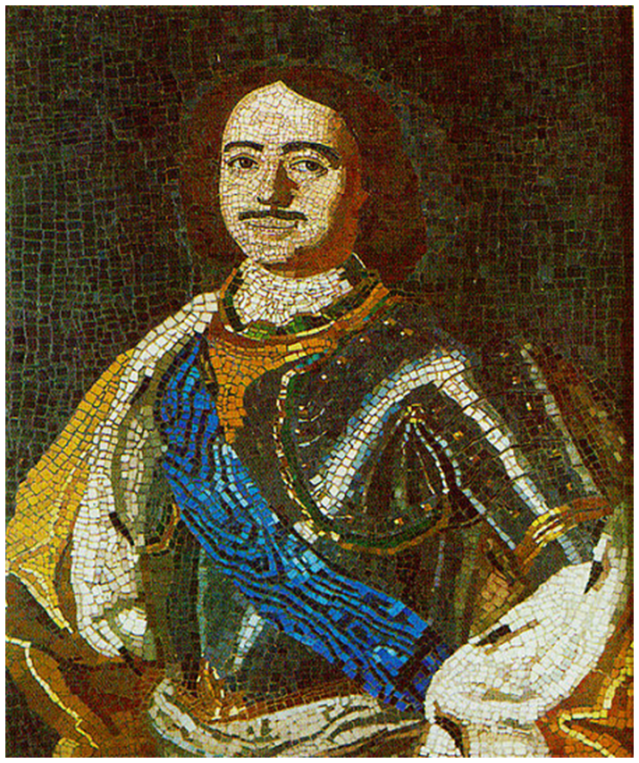 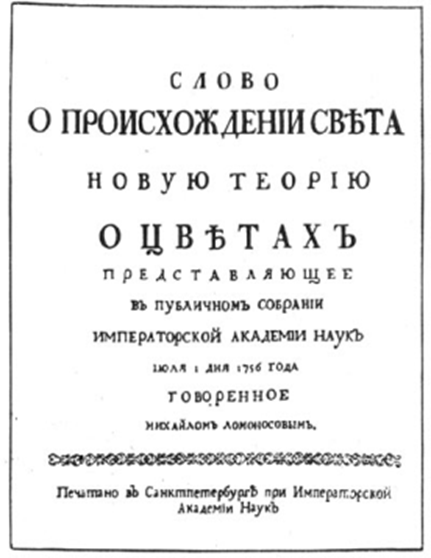 «Письмо о правилах Российского стихотворства» - научный трактат М.В.Ломоносова
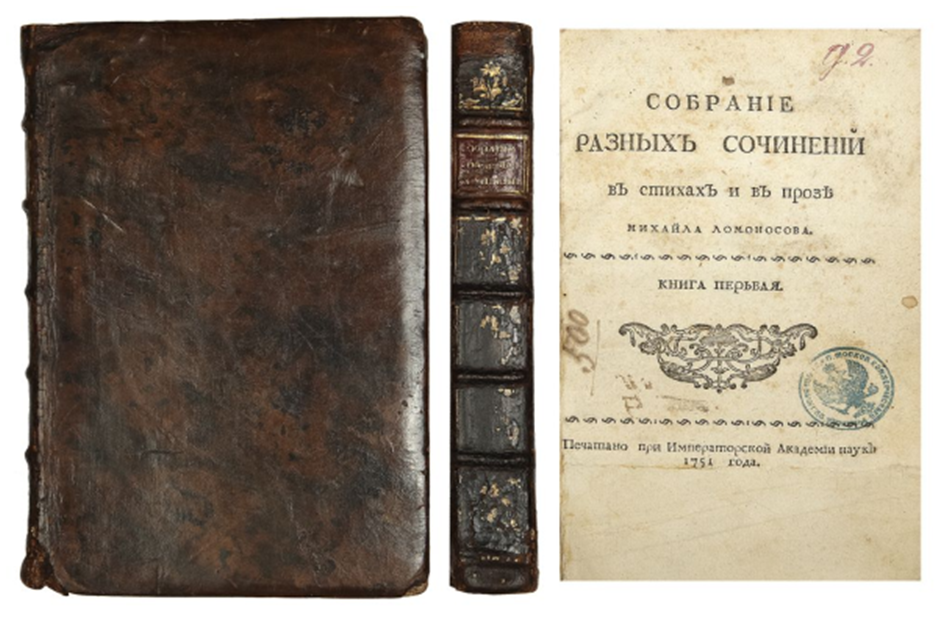 Заседание учёного совета
Силлабическая система стихосложения
( «силлаби» - по-гречески  «слог» ): в каждой строке было определённое количество слов, место ударений строго не регламентировалось
Силлабо-тоническая система стихосложения
в определённых системах чередуются ударные и безударные слоги.
Двусложные размеры
Лице своё скрывает день… 
_ _  _ _  _ _ ямб (ударение на 2-ой слог ).
Буря мглою небо кроет…
_ _  _ _  _ _ хорей (ударение на 1-ый слог ).
Трёхсложные размеры
дактиль            _ _ _
 
амфибрахий    _ _ _

 анапест            _ _ _
В.К.Тредиаковский
(1703-1769)-
первооткрыватель.


1 этап реформы
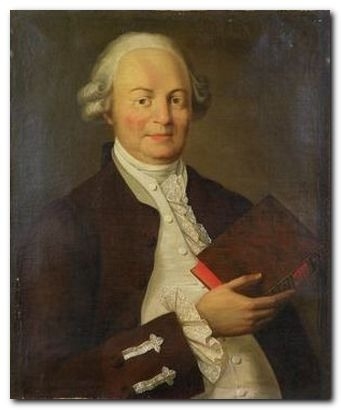 М.В.Ломоносов
(1711-1765)-
реформатор.
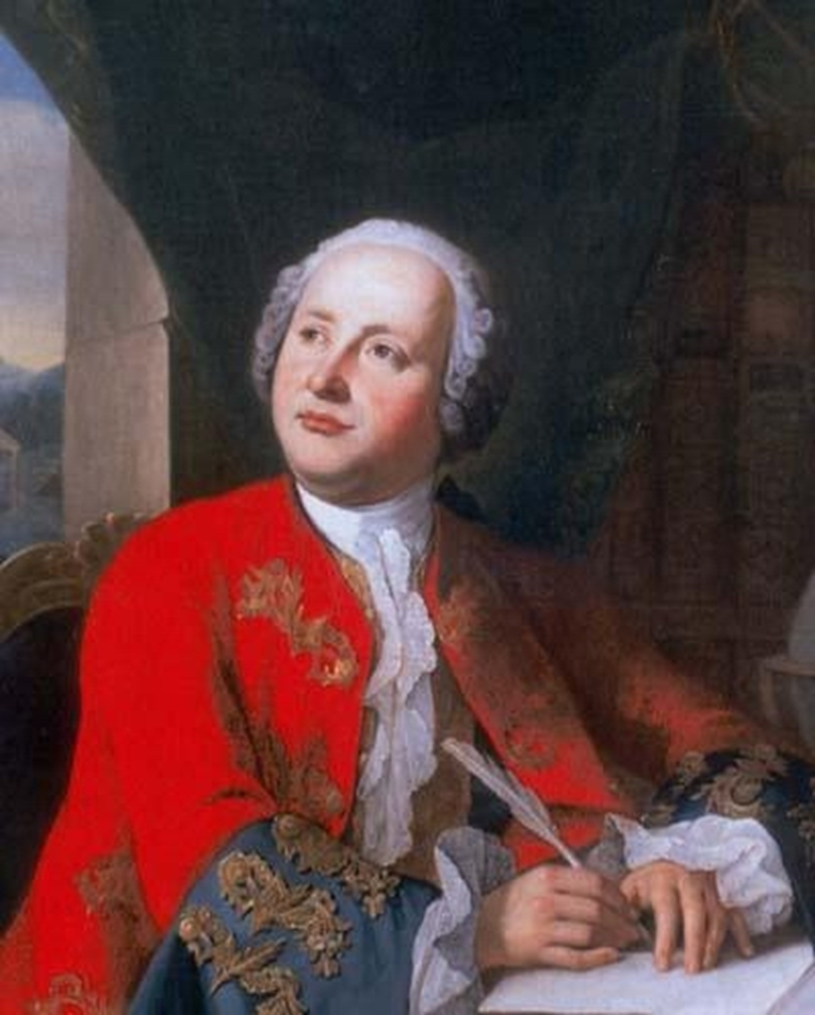 2 этап реформы
«Один опыт я ставлю выше, чем тысячу мнений, рождённых только воображением»
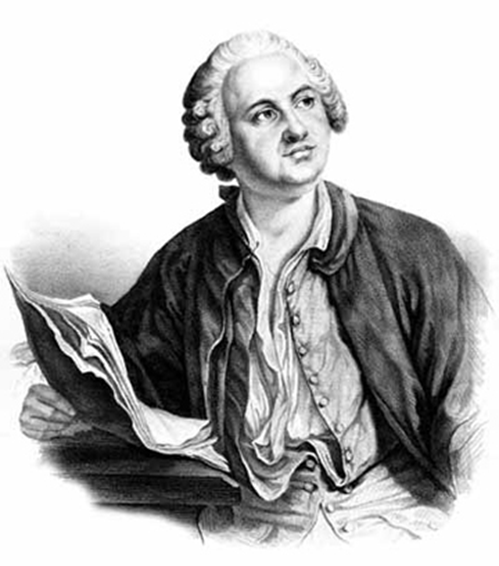 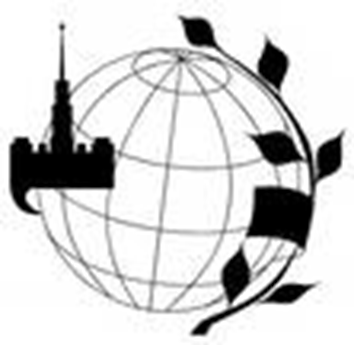 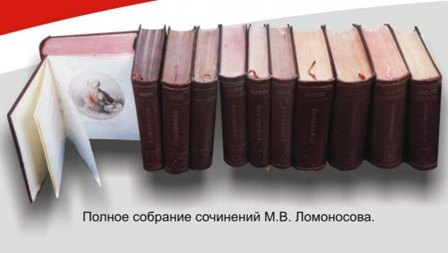 До реформы
Уме недозрелый, плод недолгой науки!
Покойся, не понуждай к перу мои руки:
Не писав летящи дни века проводити
Можно, и славу достать, хоть творцом не слыти.

А.Д. Кантемир. Сатира I.
После реформы
О, ваши дни благословенны!
Дерзайте ныне ободрены
Раченьем вашим показать,
Что может собственных Платонов
И быстрых разумом Невтонов
Российская земля рождать…

М.В.Ломоносов. Ода на день…
В соседстве двух морей, на родине метели, 
Вблизи бродящих льдов и стужи он рождён;
Снегами полюса он встречен у купели
И пышным севера сиянья озарён. 
Покинув дом отца, в стране чужой,  далёко,
как хлеба, он искал познаний и наук.
Он в тайны естества сошёл умом глубоко
И первый вырвал нам из лиры стройный звук.
(С. И. Стромилов. Ломоносов)
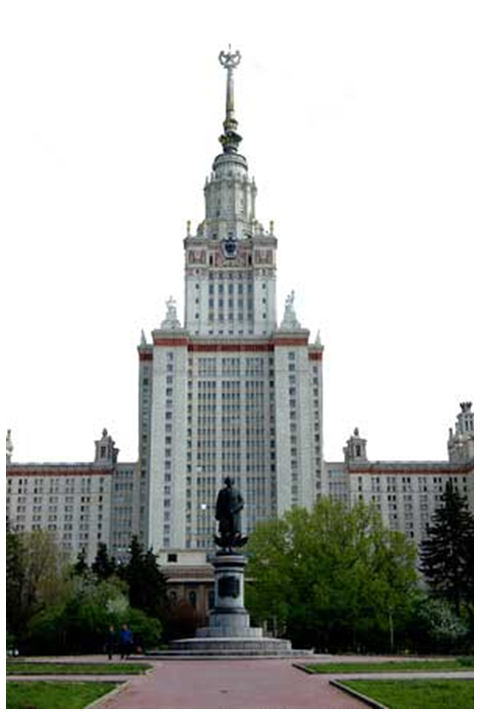 Источники
http://colonization.com.ua/images/content/history/astronomy_old/lomonosov.jpg
http://nplit.ru/books/item/f00/s00/z0000004/pic/st000_44.jpg
http://www.bochkavpechatleniy.com/data/photo/23142/lomonosovpamtnik-moskva-mgu.jpg
http://hvbooks.ru/images/shots/f_msu_smart_br/lomonosov_max.jpg
http://pglomonosov.org/images/Lomonosov%20collage.jpg
http://www.infoliolib.info/philol/lebedeva/class.html
http://m-necropol.narod.ru/lomonosov1.jpg
http://ekislova.ru/wp-content/uploads/2009/11/gram1.jpg
Русская литература XI-XVIII вв. М. «Художественная литература» 1988 г.